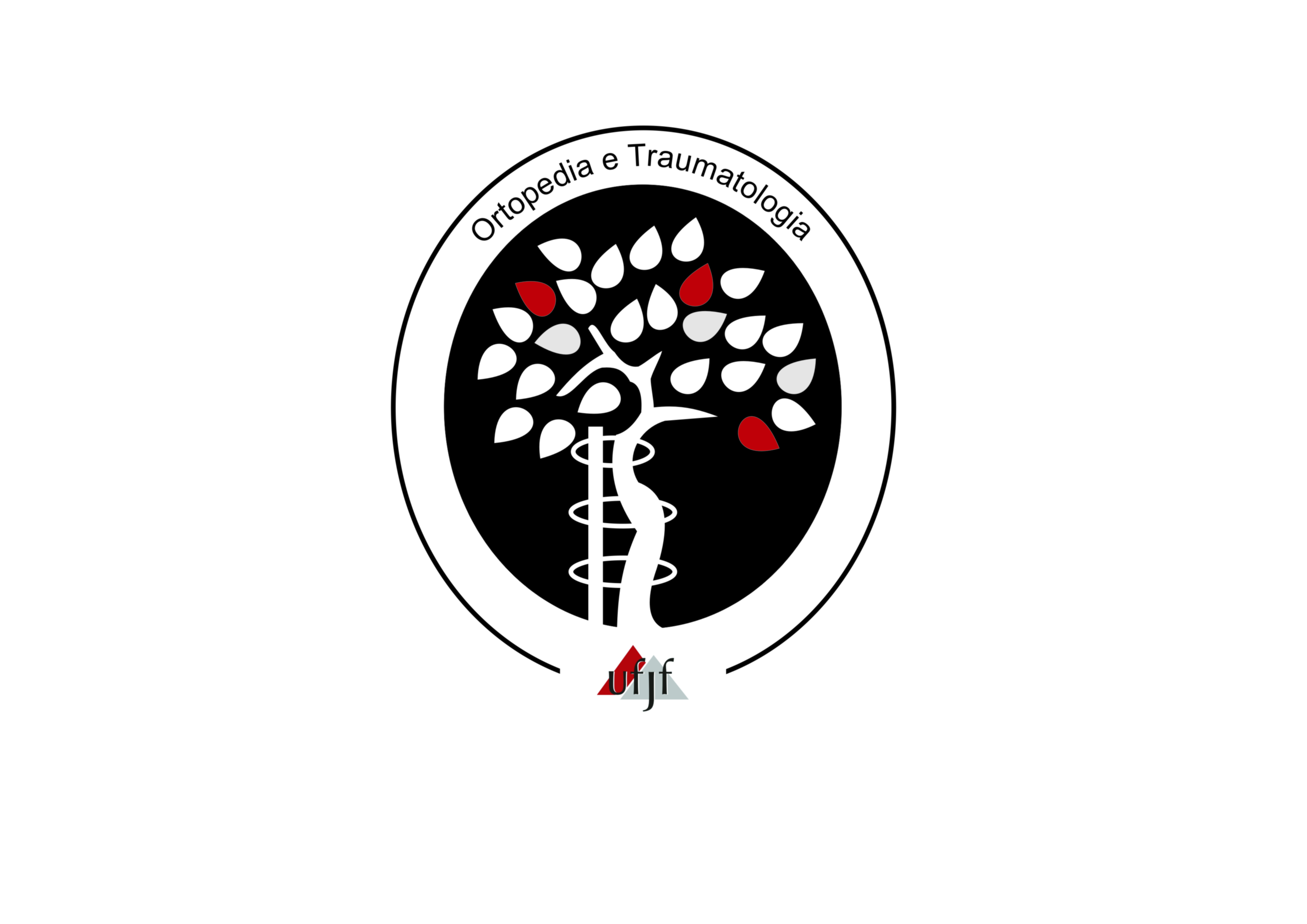 Balanço 2012 – Atividades didáticas e científicas do Serviço de Ortopedia e Traumatologia  do HU-UFJF
43 reuniões clínicas
41 temas apresentados p/ Médicos Residentes
30 temas apresentados  p/ Médicos Preceptores
12 temas apresentados  p/ Médicos convidados
21 casos clínicos para discussão
2 temas apresentados em  vídeo 
5 reuniões do Serviço
4 seminários e 2 oficinas incluindo curso preparatório p/ TEOT da SBOT -MG
3 testes de aferição de conhecimentos, incluindo o TARO
Participação da equipe em 14 eventos científicos  nacionais e internacionais
7 temas livres apresentados em congressos da especialidade
2 artigos  científicos publicados-RBO  
1 artigo científico em processo de submissão  para publicação
5 projetos de pesquisa em andamento  
3 estágios  complementares ativos(Neurologia , Radiologia ,Fisioterapia)
4 Novos médicos assistentes /preceptores e  novos ambulatórios especializados 
Primeira turma de Médicos Residentes  do SOT-HU –UFJF : conclusão em fev. 2013